N. GREGORY MANKIW
  
PRINCIPLES OF
ECONOMICS
NINTH EDITION
CHAPTER 
7
Consumers, Producers, and
the Efficiency of Markets
© 2021 Cengage Learning®. May not be scanned, copied or duplicated, or posted to a publicly accessible website, in whole or in part, except for use as permitted in a license distributed with a certain product or service or otherwise on a password-protected website or school-approved learning management system for classroom use.
1
IN THIS CHAPTER
What is consumer surplus?  How is it related to the demand curve?
What is producer surplus?  How is it related to the supply curve?
Do markets produce a desirable allocation of resources?  Or could the market outcome be improved upon?
2
[Speaker Notes: There are 3 main sections in this chapter: 
Consumer Surplus
Producer Surplus
Market Efficiency]
Welfare Economics
Allocation of resources refers to:
How much of each good is produced
Which producers produce it
Which consumers consume it
Welfare economics 
Studies how the allocation of resources affects economic well-being
Conclusion: the equilibrium of supply and demand maximizes the total benefits received by all buyers and sellers combined.
3
[Speaker Notes: Welfare economics looks at:
Benefits that buyers and sellers receive from engaging in market transactions
How society can make these benefits as large as possible
In any market, the equilibrium of supply and demand maximizes the total benefits received by all buyers and sellers combined. And this “conclusion” we will aim to prove by the end of the chapter.]
Consumer Surplus – 1
Willingness to pay, WTP  
Maximum amount the buyer will pay for that good
How much the buyer values the good
Consumer surplus, CS  =  WTP  –  P
Amount a buyer is willing to pay minus the amount the buyer actually pays
Benefits buyers receive from participating in a market.
4
EXAMPLE 1A: Willingness to pay
You work at the local store that sells refurbished iPads. The store is running a sale on the refurbished iPad mini 3. Each of your roommates wants to buy an iPad mini 3. Their willingness to pay is given in the table below.
Q: If the sale price is $200, who will buy an iPad, and what is the quantity demanded?
A: Alexis & Fatima will buy an iPad mini. Cameron & Jamir will not. 
Hence, Qd = 2 when P = $200
5
EXAMPLE 1B: WTP and the demand curve
Derive the demand schedule:
P (price of iPad)
who buys
Qd
$301 & up
nobody
0
251 – 300
Fatima
1
176 – 250
Alexis, Fatima
2
126 – 175
Cameron, Alexis, Fatima
3
0 – 125
Jamir, Cameron, Alexis, Fatima
4
6
EXAMPLE 1C: The demand curve – 1
P
Q
7
[Speaker Notes: The table on this slide consists of the first and third columns of the table on the preceding slide.  The numbers in these columns are the demand schedule for refurbished iPad mini 3s, and give us the demand curve shown in the graph on this slide.  

The animation is as follows: 

When P is $301 or higher, Qd is zero.  That part of the table is highlighted when the upper-most segment of the demand curve is revealed.  

If the price falls to $300, then Qd increases to 1.  

If the price is anywhere in the range $251–300, Qd = 1.  

If the price falls to $250, then Qd increases to 2.  

If the price is anywhere in the range $176–250, Qd = 2.  

…and so forth.]
About the staircase shape…
P
This D curve looks like a staircase with 4 steps – one per buyer.
If there were a huge # of buyers,  as in a competitive market, there would be a huge # of very tiny steps, and it would look more like a smooth curve.
Q
8
Fatima’s WTP
Alexis’ WTP
Cameron’s WTP
Jamir’s WTP
EXAMPLE 1C: The demand curve – 2
P
At any Q, the height of the D curve is the WTP of the marginal buyer, the buyer who would leave the market if P were any higher.
Q
9
[Speaker Notes: When Q = 1, the height of the demand curve is $300, which is Fatima’s willingness to pay, or how much she values a refurbished iPad mini 3.  At any price higher than $300, Fatima leaves the market; hence, at Q = 1, Fatima is the marginal buyer.  

When Q = 2, the height of the demand curve is $250, which is Alexis’ willingness to pay, or how much she values a refurbished iPad mini 3.  At any price higher than $250, Alexis leaves the market; hence, at Q = 2, Alexis is the marginal buyer.  

And so forth.  

The lesson here is summarized in the text on the right side of the screen:  At each Q, the height of the D curve tells you the marginal buyer’s willingness to pay, or how much that buyer values the good.]
EXAMPLE 1D: Calculating consumer surplus
CS = WTP - P
Suppose P = $260.  
Fatima’s CS = $300 – 260 = $40.
The others get no CS because they do not buy an iPad mini at this price.  
Total CS = $40.
10
Fatima’s WTP
EXAMPLE 1E: CS and the demand curve
P
P = $260  
Fatima’s CS = $300 – 260 = $40
Total CS = $40
Q
11
[Speaker Notes: The area of any rectangle equals base times height.  

For the green rectangle on this slide, 
	base = 1  (difference in quantities 1 – 0 = 1) 
	height = $300 – 260 = $40
	area = 1 x $40 = $40]
Fatima’s WTP
Alexis’ WTP
EXAMPLE 1E: A lower price increases CS
P
Suppose P = $220  
Fatima’s CS = $300 – 220 = $80
Alexis’ CS = $250 – 220 = $30
Total CS = $110
Q
12
[Speaker Notes: The entire green area (total CS) can be divided into two rectangles:  

The first (and leftmost) represents Fatima’s CS.  It has a height of $80 and a width of 1. 

The second represents Alexis’ CS.  It has a height of $30 and a width of 1.  

The sum of these two rectangular areas equals total CS.]
Consumer Surplus – 2
Total consumer surplus 
The area below the demand curve and above the price 
The height of the demand curve = the value buyers place on the good (WTP)
Each buyer’s CS  =  WTP  –  P
The sum of the consumer surplus of all buyers in the market
13
[Speaker Notes: While it was easy to see why in the previous example, the total consumer surplus was the area under the demand curve and above the price, for a linear demand, the explanation on this slide will help.]
Price per unit
P
$
T-shirts
D
Q
EXAMPLE 2: Consumer surplus for one buyer
The demand for T-shirts
At Q = 5, the marginal buyer is willing to pay $50 for a T-shirt.  

Suppose P = $30. 

Then his consumer surplus = $20.
14
P
h
D
Q
EXAMPLE 2A: Total consumer surplus
CS is the area between P  and the D curve, from 0 to Q. 
Recall:  area of a triangle equals ½ x base x height
Height =$60 – 30 = $30. 
So, CS = ½ x 15 x $30       = $225.
The demand for T-shirts
P = $30, Qd = 15
$
15
P
1. Fall in CS due to buyers leaving the market
2. Fall in CS due to remaining buyers paying the higher P
D
Q
EXAMPLE 2B: A higher price reduces CS
If P rises to $40, 
CS = ½ x 10 x $20      = $100.
	Two reasons for 	the fall in CS.
16
[Speaker Notes: The textbook shows how a lower price increases CS ( something we have observed in Example 1E).  Here we see how and why a higher price decreases CS.

The two reasons why CS increases when P falls are:
An increase in CS due to more buyers purchasing the good (law of demand: lower P attracts more customers).
An increase in CS due to existing buyers paying the lower price.]
Active Learning 1: Consumer surplus
Find marginal buyer’s WTP at 	 Q = 10. 
Find CS for P = $30
Suppose P falls to $20.How much will CS increase due to…
buyers entering the market
existing buyers paying lower price
P
demand curve
$
Q
17
Active Learning 1: Answers
At Q = 10, marginal buyer’s WTP is $30.
CS = ½ x 10 x $10 = $50
P  falls to $20.
CS for the additional buyers = ½ x 10 x $10 = $50
Increase in CS on initial 10 units= 10 x $10 = $100
P
demand curve
$
Q
18
Producer Surplus – 1
Cost
Value of everything a seller must give up to produce a good
Including opportunity cost
Willingness to sell, WTS
The lowest price accepted by a seller for one unit of a good or service
The cost is a measure of willingness to sell: produce and sell the good/service only if the price > cost
19
[Speaker Notes: The cost includes cost of all resources used to produce good, including value of the seller’s time (opportunity cost).]
Producer Surplus – 2
Producer surplus, PS = P - cost
Amount a seller is paid for a good minus the seller’s cost of providing it
Price received minus willingness to sell
Measures the benefit sellers receive from participating in a market
20
EXAMPLE 3A: Cost and willingness to sell
You are the lucky owner of 3 properties with identical lawns that need mowing. There are 3 lawn-mowing business in town that you can hire. The table below shows their willingness to sell:
Q: Derive the supply schedule from the cost data.
P
Qs
$0 – 9
0
10 – 19
1
20 – 34
2
35 & up
3
21
P
Q
EXAMPLE 3B: The supply curve – 1
22
Chris’ cost
Jada’s cost
Jin’s cost
EXAMPLE 3B: The supply curve – 2
P
At each Q, the height of the S curve is the cost of the marginal seller, the seller who would leave the market if the price were any lower.
Q
23
Chris’ cost
Jada’s cost
Jin’s cost
EXAMPLE 3C: Producer surplus & the S curve
PS = P – cost
Suppose P = $25.
Jin’s PS = 25 – 10 = $15
Jada’s PS = 25 – 20 = $5
Chris’ PS = $0
Total PS = $20
P
Q
24
Producer Surplus – 3
Producer surplus, PS = P - cost
The area below the price and above the supply curve 
The height of the supply curve measures sellers’ costs
Each seller’s PS = P – cost
Total area is the sum of the producer surplus of all sellers
25
Price per unit
P
S
T-shirts
Q
EXAMPLE 4A: Producer surplus for one sellers
The supply of T-shirts
Suppose P = $40. 

At Q = 15, the marginal seller’s cost is $30, and her producer surplus is $10.
26
[Speaker Notes: The marginal seller’s cost for b = 15 is her WTS, found on the supply curve. Because the market P = $40 is greater than WTS, this seller will get a positive producer surplus = P – cost.]
P
S
h
Q
EXAMPLE 4B: Total producer surplus
PS is the area between P and the S curve, from 0 to Q.
The height of this triangle is $40 – 15 = $25.
So, PS = ½ x b x h      = ½ x 25 x $25      = $312.50
The supply of T-shirts
27
P
1. 	Fall in PS due to sellers leaving market
S
2. 	Fall in PS due to remaining sellersgetting lower P
Q
EXAMPLE 4C: A lower price reduces PS
If P  falls to $30,
PS = ½ x 15 x $15      = $112.50
Two reasons for the fall in PS.
28
[Speaker Notes: The textbook shows how a higher price increases PS.  Here we see how and why a lower price decreases PS.

The two reasons why PS decreases when P falls are:
A decrease in PS due to fewer sellers selling the good (sellers are leaving the market because the selling P does not cover their marginal cost; law of supply: lower P reduces the quantity supplied)
A decrease in PS due to existing sellers receiving a lower price.]
Active Learning 2: Producer surplus
Find marginal seller’s cost at Q = 10. 
Find total PS for 	 P = $20.
Suppose P rises to $30. Find the increase in PS due to: 
selling 5 additional units
getting a higher price on the initial 10 units
P
supply curve
Q
29
Active Learning 2: Answers
At Q = 10, marginal cost = $20 
PS = ½ x 10 x $20   = $100
P rises to $30. 
PS on additional units sold= ½ x 5 x $10 = $25
Increase in PS on initial 10 units= 10 x $10 = $100
P
supply curve
Q
30
The Benevolent Social Planner – 1
The benevolent social planner
Hypothetical character: an all-knowing, all-powerful, well-intentioned dictator
Wants to maximize the economic well-being of everyone in society
Evaluate market outcomes
Cares about efficiency and equality
31
The Benevolent Social Planner – 2
Allocation of resources – desirable?
Decentralized (in a market economy)
Determined by interactions of many self-interested buyers and sellers
Total surplus – measure of society’s well-being
To consider whether the market’s allocation is efficient
32
[Speaker Notes: Is the market’s allocation of resources desirable?  This question is important, because the answer to it has implications for the proper role and scope of government.  

If the market’s allocation is generally desirable, then the role of government should be limited to the protection of property rights, national defense and so forth.  If not, then public policy may potentially be able to improve upon the market’s allocation.]
Market Efficiency – 1
Total surplus = CS + PS
Consumer surplus = Value to buyers – Amount paid by buyers 
Buyers’ gains from participating in the market
Producer surplus = Amount received by sellers – Cost to sellers
Sellers’ gains from participating in the market
Total surplus = Value to buyers – Cost to sellers
33
Market Efficiency – 2
Efficiency 
The allocation of resources maximizes total surplus  
Is the pie as big as possible?
Equality 
Distribute economic prosperity uniformly among the members of society
Every member of society gets an equal slice of the pie?
34
[Speaker Notes: In essence, the gains from trade in a market are like a pie to be shared among the market participants. The question of efficiency concerns whether the pie is as big as possible. The question of equality concerns how the pie is sliced and distributed among members of society.]
Market’s Allocation of Resources
Free Market Outcomes: 
Allocate the supply of goods to the buyers who value them most, as measured by their WTP
Allocate the demand for goods to the sellers who can produce them at the lowest cost
Produce the quantity of goods that maximizes the sum of consumer and producer surplus
Raising or lowering the quantity of a good would not increase total surplus
35
P
S
CS
PS
D
Q
EXAMPLE 5: Evaluating the market equilibrium
Market equilibrium:  P = $30   Q = 15
Total surplus   =  CS + PS

Is the market equilibrium efficient?
36
[Speaker Notes: In this exercise we will analyze if the market at equilibrium maximizes the gains from trade (total surplus). 
Identify which buyers will purchase the good at the market equilibrium
Identify which sellers will produce the good at market equilibrium
To show that total surplus is maximized at market equilibrium, we look at TS for a lower and for a larger Q than the market equilibrium]
P
S
D
Q
EXAMPLE 5A: Which buyers consume the good?
Every buyer whose WTP is ≥ $30 will buy. 
Every buyer whose WTP is < $30 will not.
The buyers who value the good most highly are the ones who consume it.
37
[Speaker Notes: at each Q, the height of the D curve is the marginal buyer’s valuation of the good, their willingness to pay.  Hence, the buyers from 0 to 15 all value the good at least as much as the price, so they will purchase the good at the market price.  

The buyers from 15 on up value the good less than $30, so they won’t buy the good.]
P
S
D
Q
EXAMPLE 5B: Which sellers produce the good?
Every seller whose cost is ≤ $30 will produce the good. 

Every seller whose cost is > $30 will not.  

The sellers with the lowest cost produce the good.
38
[Speaker Notes: Because the height of the S curve tells us sellers’ costs, we can determine the following:  

The sellers of the first 15 units have cost < $30, so it is worthwhile for them to produce the good.  

The other sellers have cost > $30, so they will not sell the good if P = $30.]
P
S
D
Q
EXAMPLE 5C: Does eq’m Q  maximize TS? – 1
At Q = 20, cost of producing the marginal unit is $35; the value to consumers of the marginal unit is only $20
Hence, can increase total surplus by reducing Q.  
This is true at any Q greater than 15.
39
[Speaker Notes: This slide shows that, if we are starting from a Q greater than the market equilibrium quantity, consumer’s WTP is lower than the seller’s cost, so trade will not benefit either. We can increase total surplus by reducing Q.  The slide demonstrates this for one particular Q (20), but it is true for any Q greater than the equilibrium quantity.  

Thus, if we continue to reduce Q, total surplus will continue to increase—until we get to the equilibrium quantity.]
P
S
D
Q
EXAMPLE 5C: Does eq’m Q  maximize TS? – 2
At Q = 10, cost of producing the marginal unit is $25; the value to consumers of the marginal unit is $40
Hence, can increase total surplus by increasing Q.  
This is true at any Q less than 15.
40
[Speaker Notes: This slide shows that, if we are starting from a Q less than the market equilibrium quantity, consumer’s WTP exceeds the seller's cost, so trade will increase the gains from trade (both sides of the market benefit). We can increase total surplus by increasing Q.  The slide demonstrates this for one particular Q (10), but it is true for any Q below the equilibrium quantity.  

Thus, if we continue to increase Q, total surplus will continue to increase—until we get to the equilibrium quantity.

Therefore the market equilibrium quantity maximizes total surplus: At any other quantity, total surplus will increase by moving toward the market equilibrium quantity.]
Adam Smith and the Invisible HandPassage from The Wealth of Nations, 1776
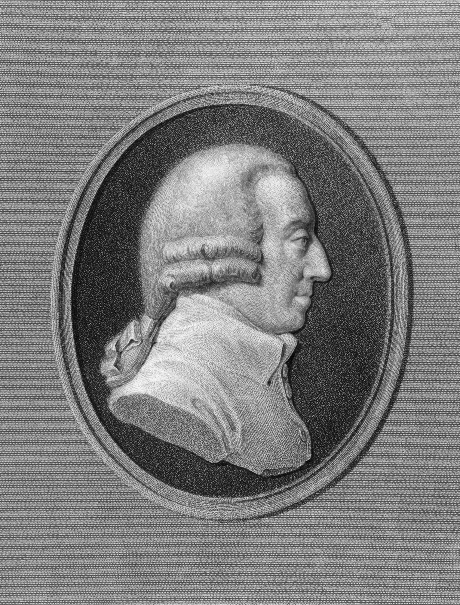 “It is not from the benevolence of the butcher,
the brewer, or the baker that we expect our 
dinner, but from their regard to their own 
interest. Every individual… neither intends 
to promote the public interest, nor knows 
how much he is promoting it…. He intends 
only his own gain, and he is in this, as in 
many other cases, led by an invisible hand to promote an end which was no part of his intention…. By pursuing his own interest he frequently promotes that of the society more effectually than when he really intends to promote it.”
©Georgios Kollidas/Shutterstock.com
Adam Smith, 1723-1790
41
[Speaker Notes: This slide contains passages from The Wealth of Nations.  It would be hard to overstate the impact of the ideas in these passages.  
I have included them here because students should be able to better understand and appreciate their significance after having just seen the analysis of market efficiency.]
Market Efficiency & Market Failure – 1
Forces of supply and demand
Allocate resources efficiently 
Assumptions about how markets work
Markets are perfectly competitive
Outcome in a market matters only to the buyers and sellers in that market
When these assumptions do not hold
“Market equilibrium is efficient” may no longer be true
42
[Speaker Notes: This chapter used welfare economics to demonstrate one of the Ten Principles: Markets are usually a good way to organize economic activity]
Market Efficiency & Market Failure – 2
Market failures
Market power: a single buyer or seller (small group) control market prices
Markets are inefficient
Externalities: decisions of buyers and sellers affect people who are not participants in the market at all
Inefficient equilibrium - from the standpoint of society as a whole
43
[Speaker Notes: We’ll use welfare economics to see how public policy may improve on the market outcome in cases of market failures (market power and externalities).  
Despite the possibility of market failure, the analysis in this chapter applies in many markets, and the invisible hand remains extremely important.]
ASK THE EXPERTS
Supplying Kidneys
“A market that allows payment for human kidneys should be established on a trial basis to help extend the lives of patients with kidney disease.”
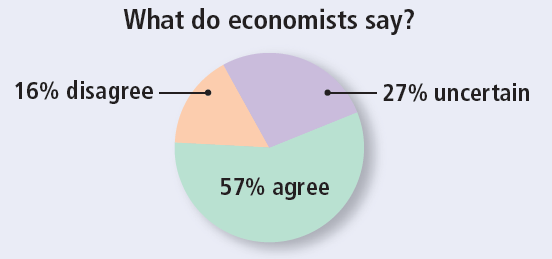 Source: IGM Economic Experts Panel, March 11, 2014
44
THINK-PAIR-SHARE
Some years ago, the front page of The Boston Globe ran the headline “How a Mother’s Love Helped Save Two Lives.” The mom couldn’t donate a kidney to her son (not compatible). Hospital’s solution: the mom donates one of her kidneys to a stranger, her son moves to the top of the kidney waiting list.  
What do you know about the market for kidneys? 
Is the current situation efficient? Is it fair?
What would happen with the efficiency of the market if people were allowed to sell/buy kidneys?
45
CHAPTER IN A NUTSHELL
Consumer surplus: buyers’ willingness to pay for a good minus the amount they actually pay
Measures the benefit buyers get from participating in a market
Area below the D curve and above P
Producer surplus: amount sellers receive for their goods minus their costs of production
Measures the benefit sellers get from participating in a market
Area below P and above the S curve
46
CHAPTER IN A NUTSHELL
An allocation of resources that maximizes total surplus is said to be efficient
Policymakers are concerned with the efficiency, as well as the equality, of economic outcomes.
Equilibrium of S and D maximizes total surplus
The invisible hand of the marketplace leads buyers and sellers to allocate resources efficiently.
Markets do not allocate resources efficiently in the presence of market failures (market power or externalities)
47